HerbestemmingsplanVan Braam Houckgeestkazerne
Groepje 12
Anita Pols
Camille Verhelst
Lotte Notenboom
Stevie van der Zijden
3d overview orginele kazerne
“Hoe ziet mijn ideale wereld eruit?”
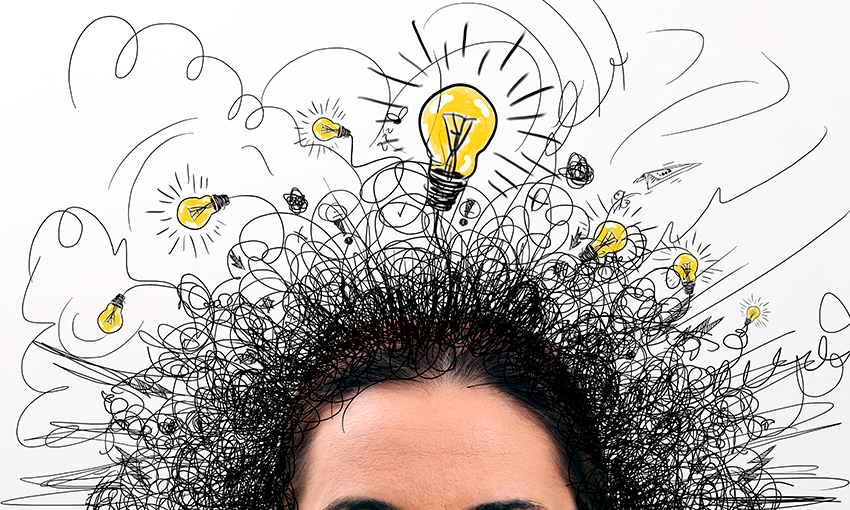 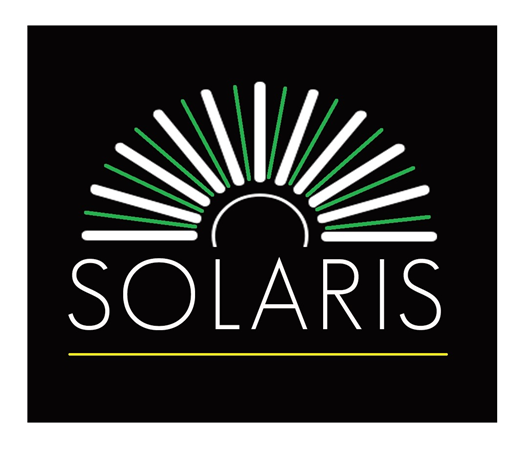 Ontmoetingsplek 
Ondernemers en makers in creatieve sector
Huursubsidie d.m.v. dienstenruil gemeente
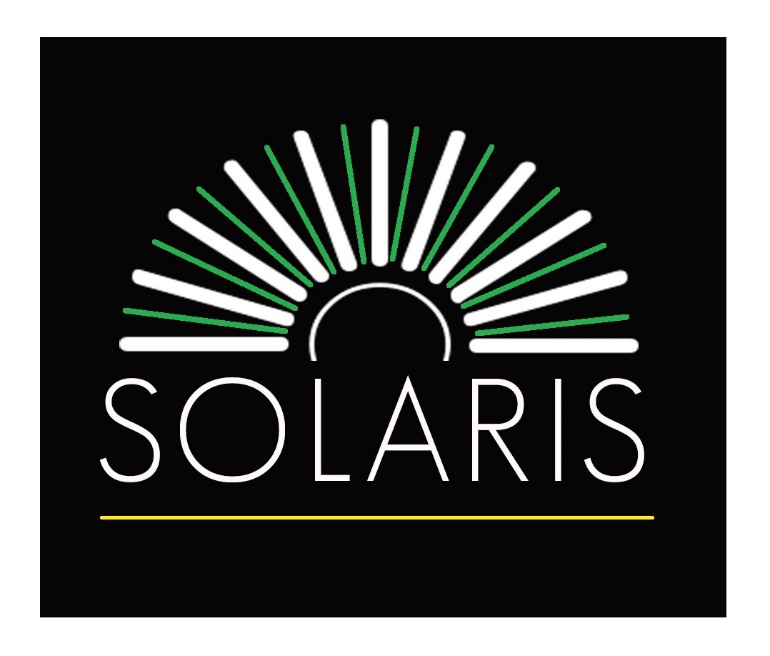 Solaris
Nieuw en duurzame woon- en werkruimtes
Circulaire economie
Activiteiten voor omgeving Doorn
Herwaardering bos
Solaris overview
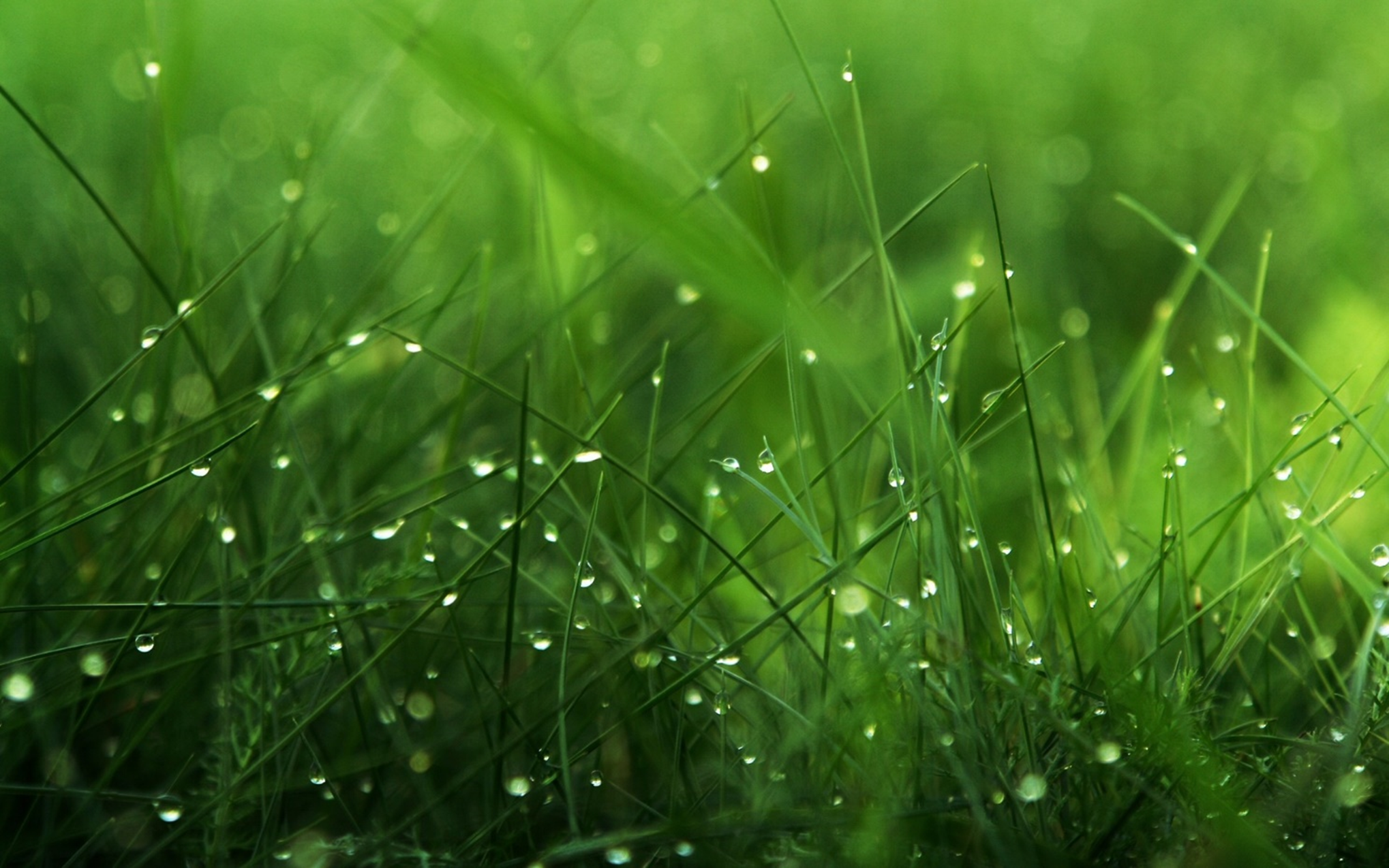 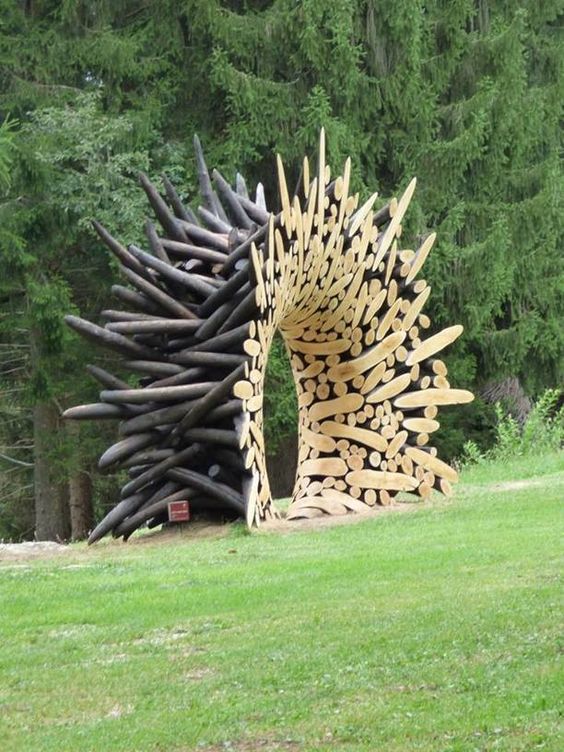 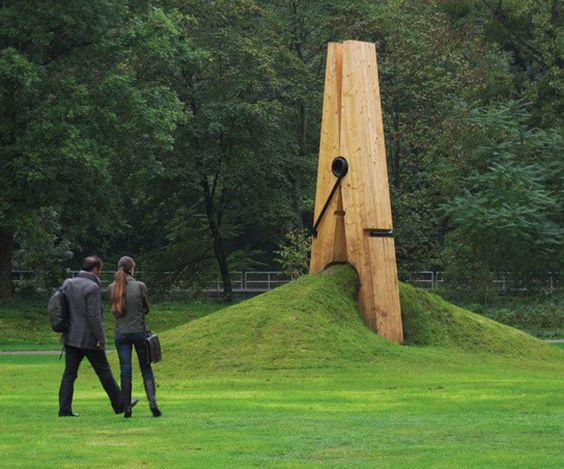 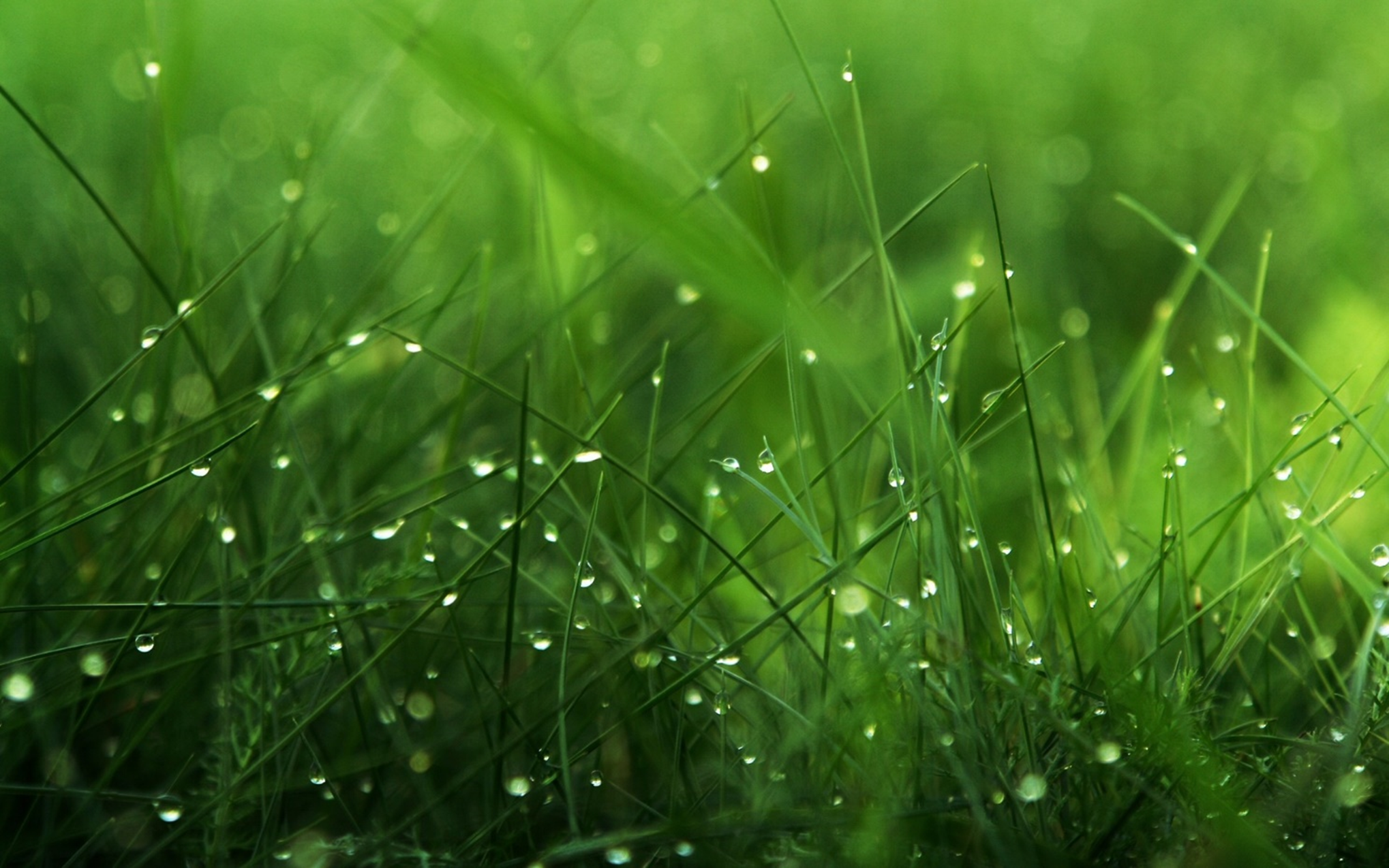 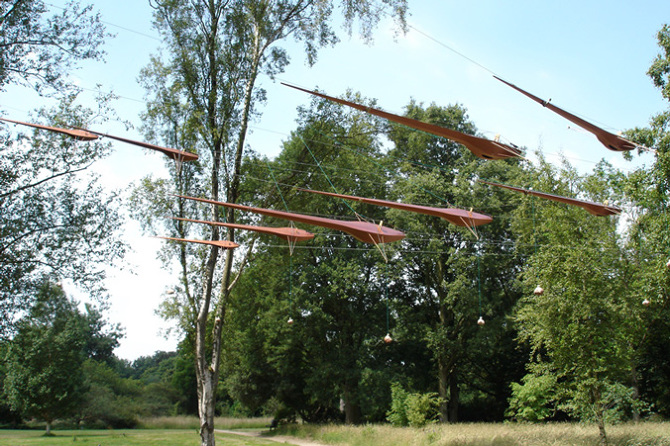 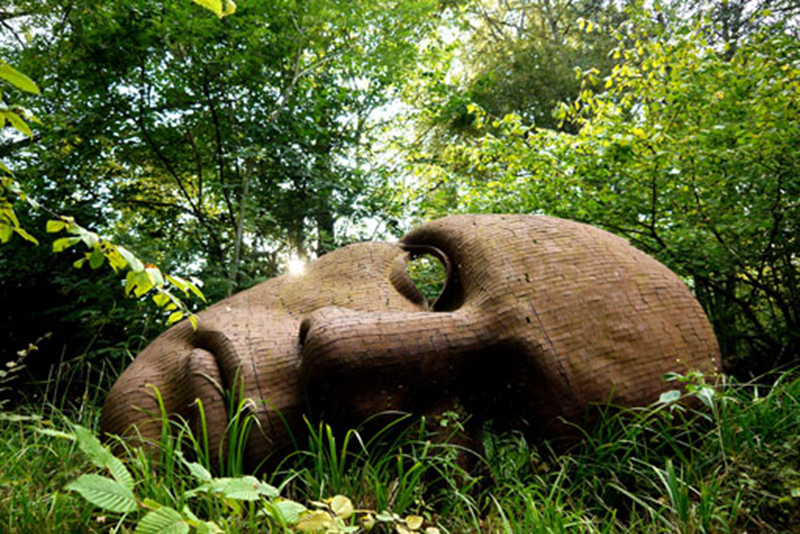 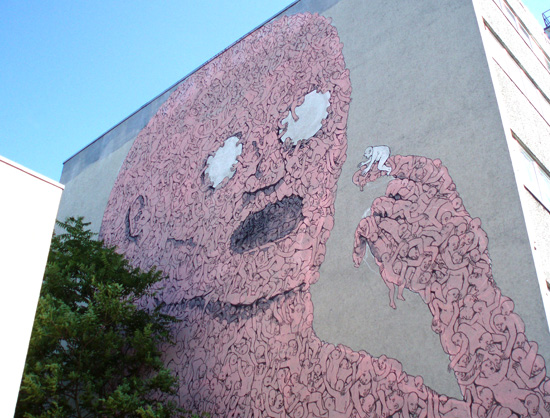 Na afbeeldingen (graffiti)
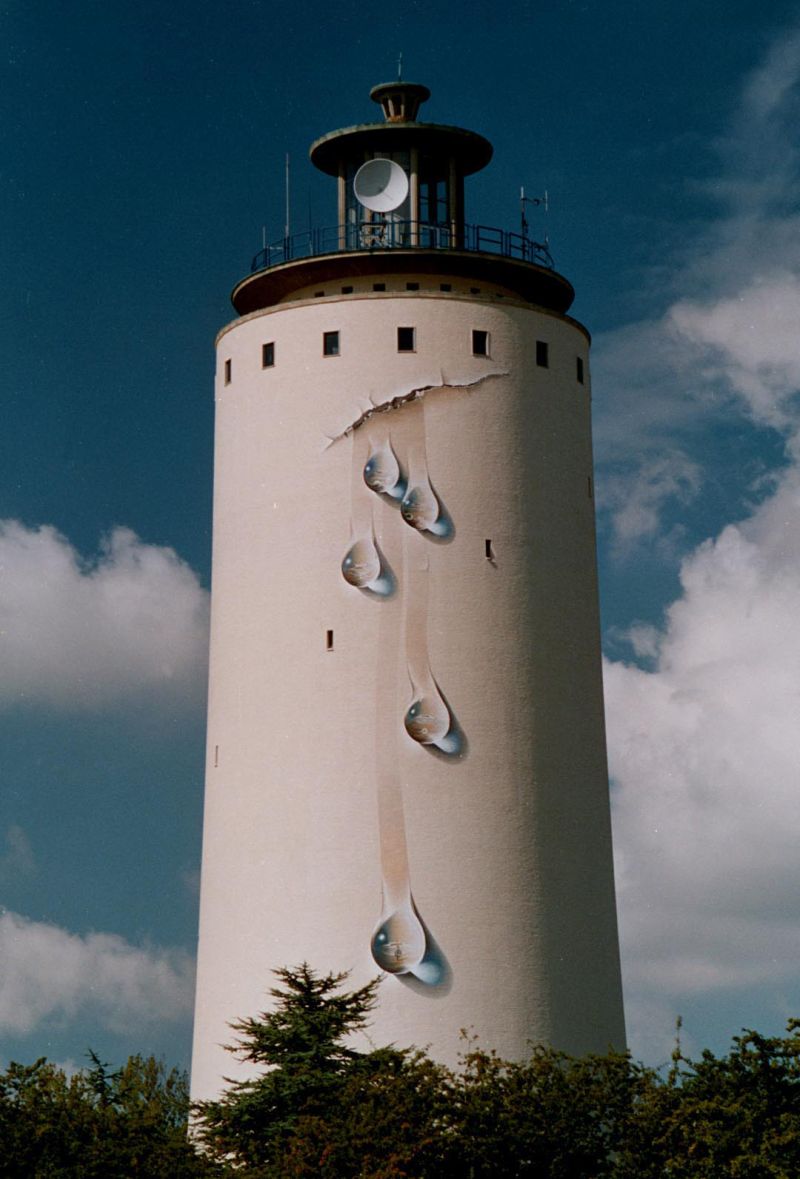 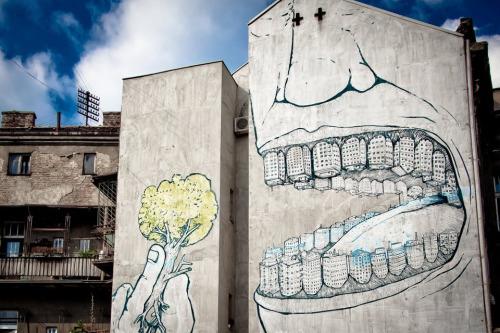 3d monumentale panden
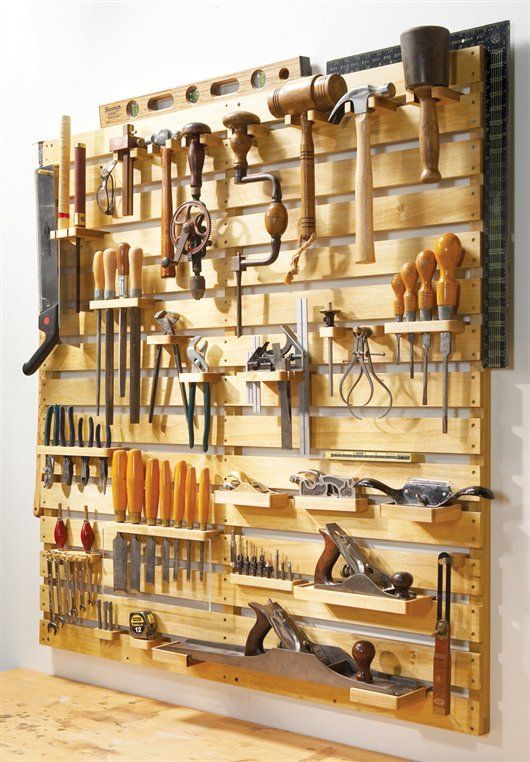 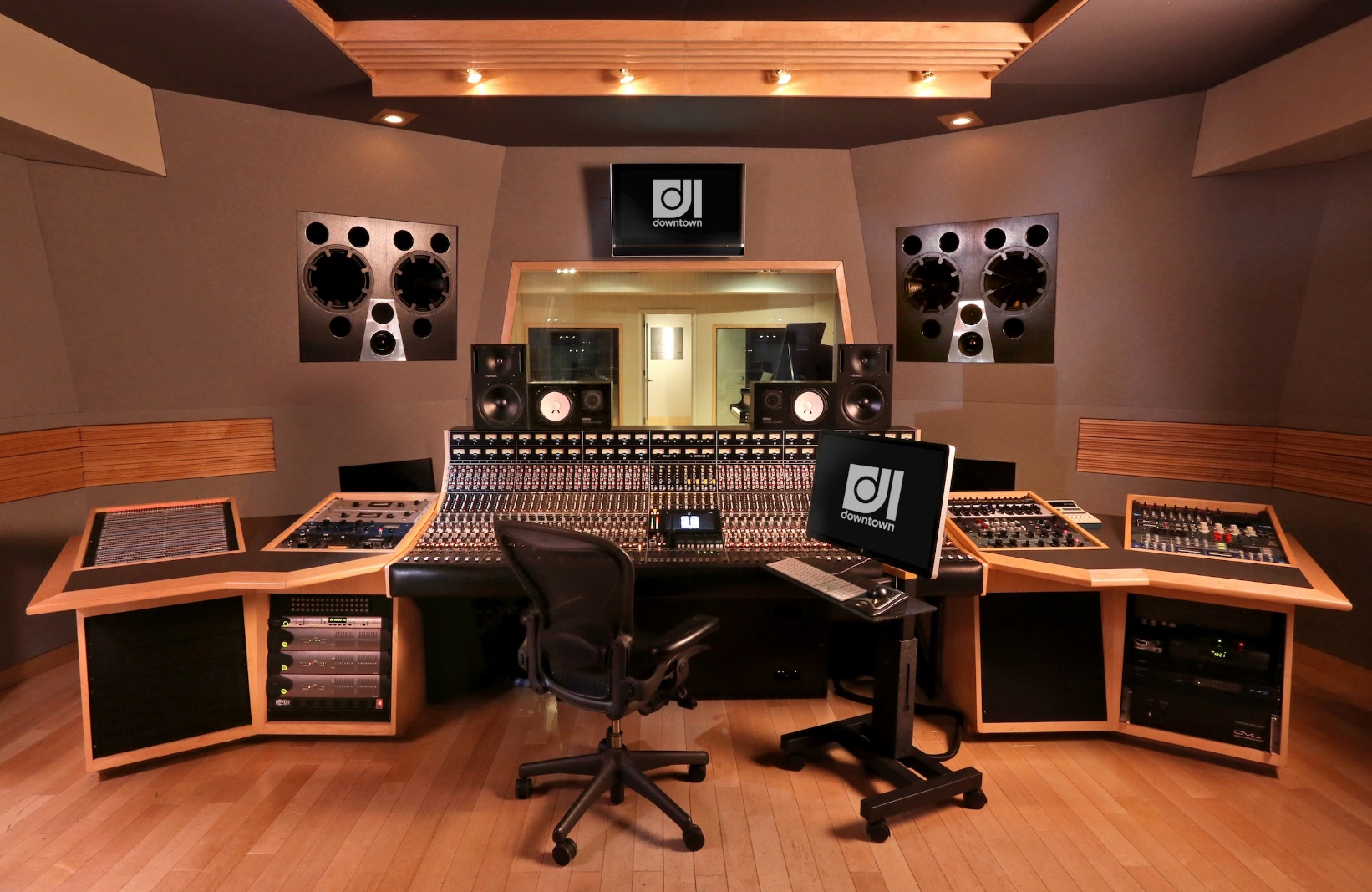 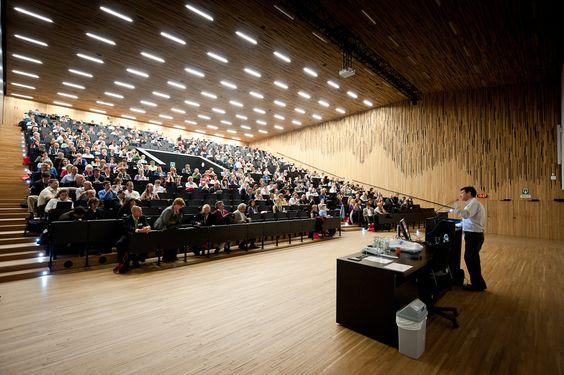 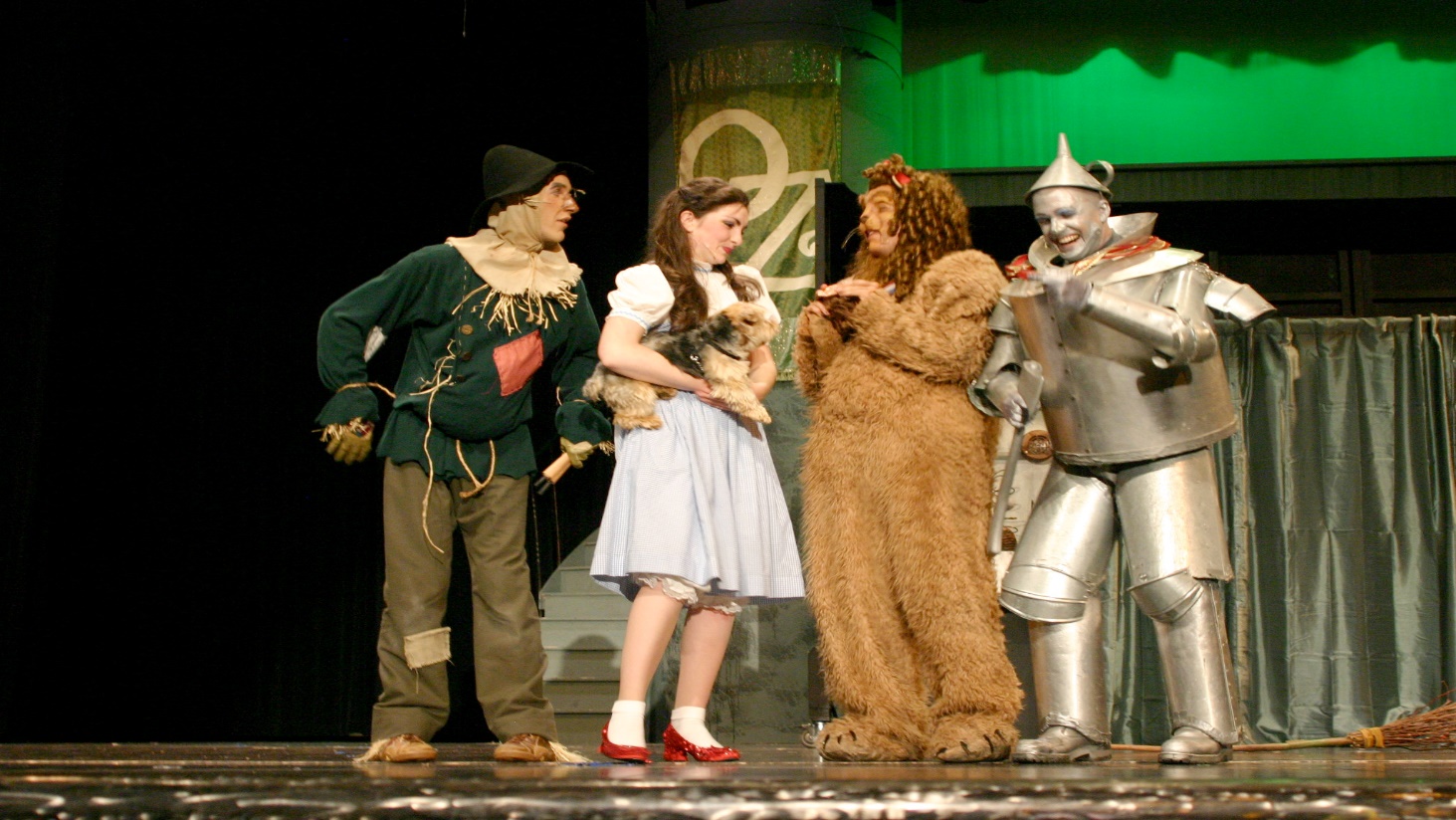 3d overview woningen
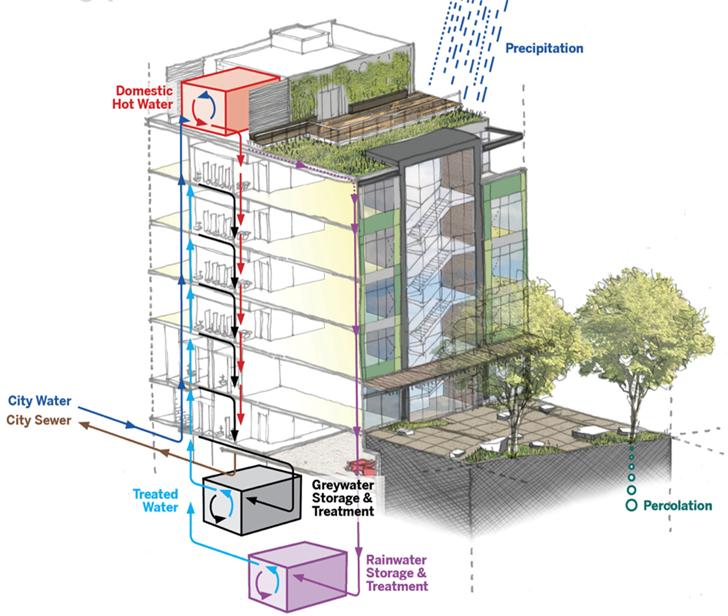 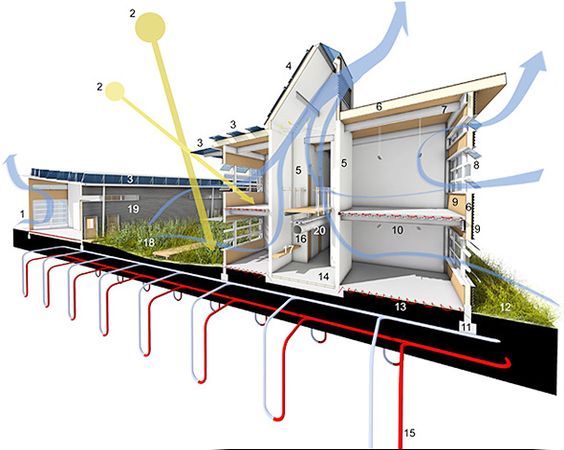 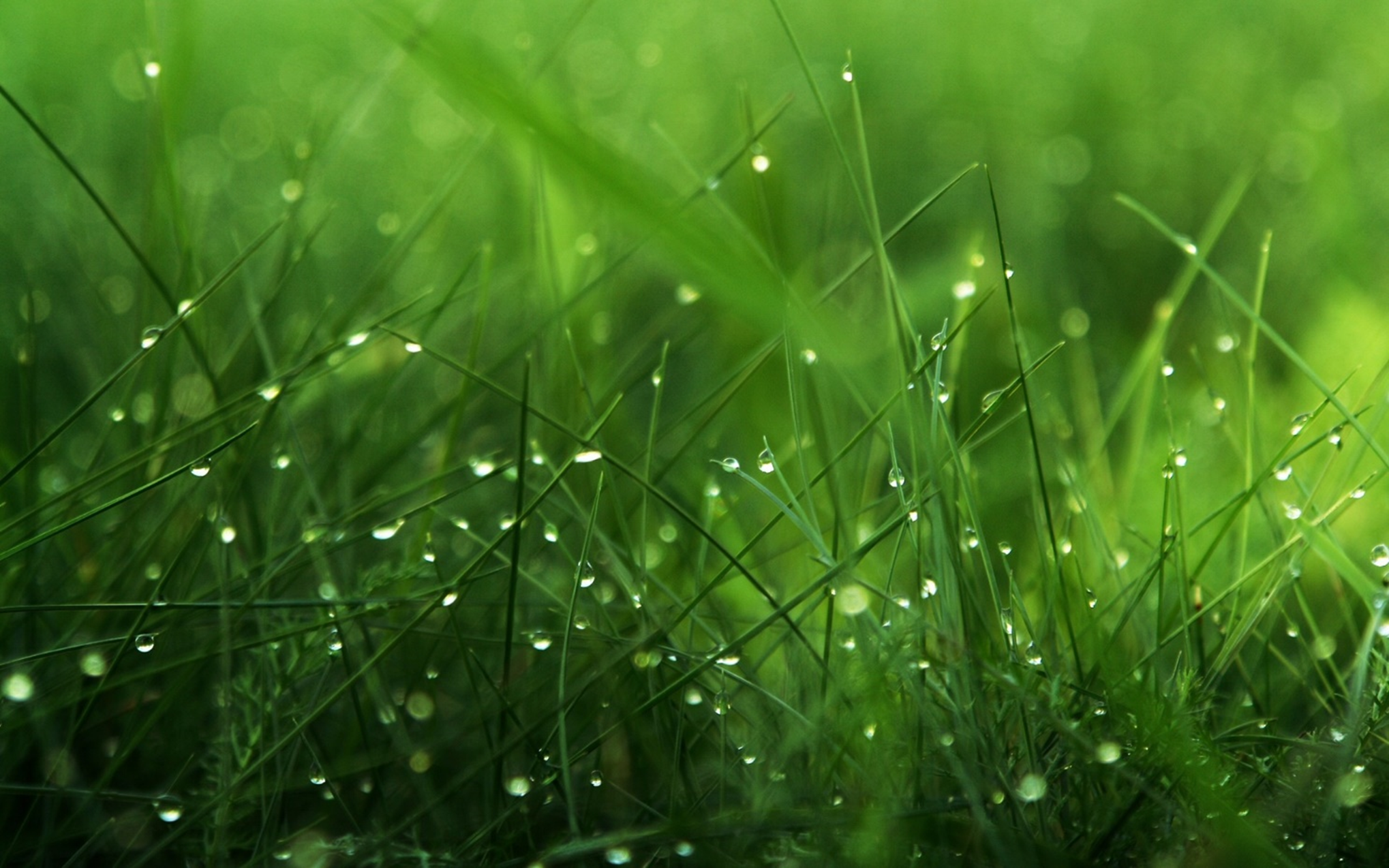 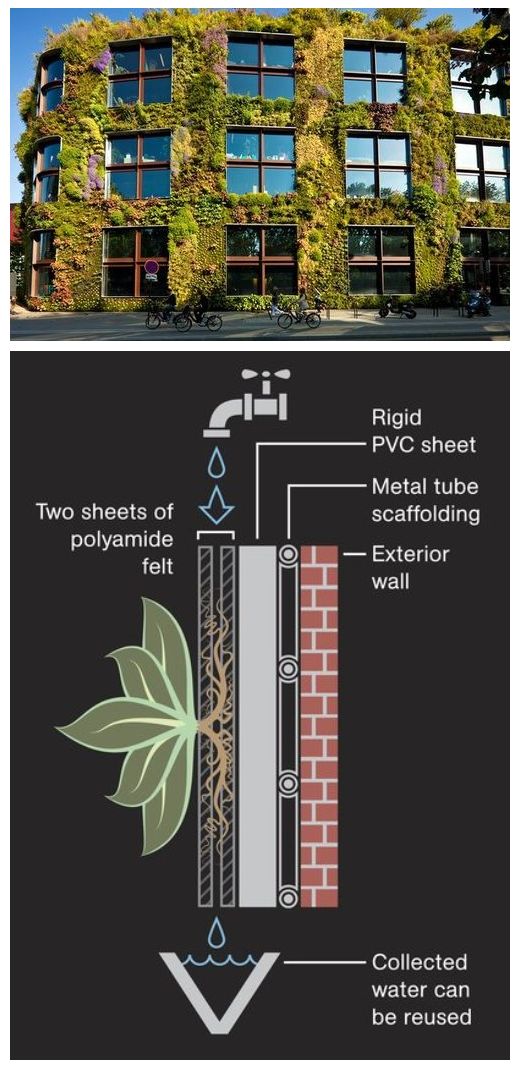 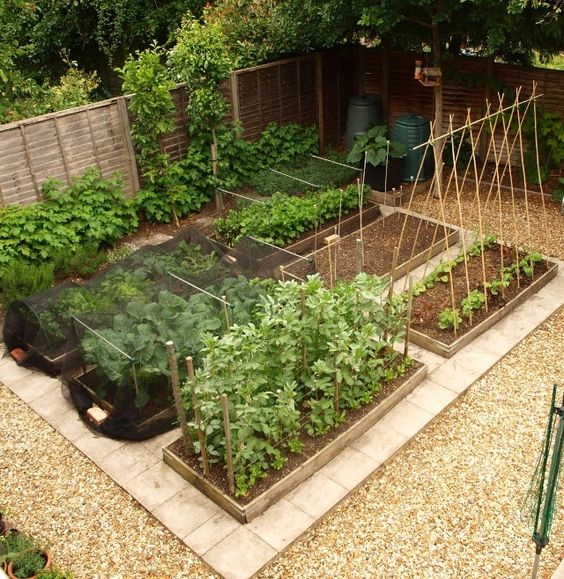 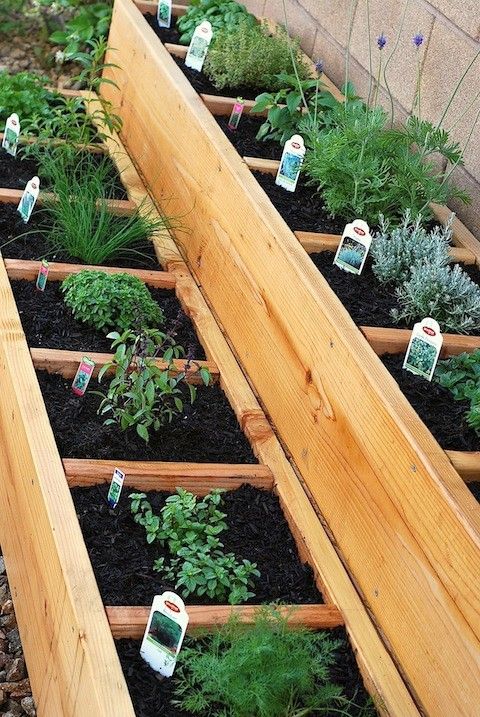 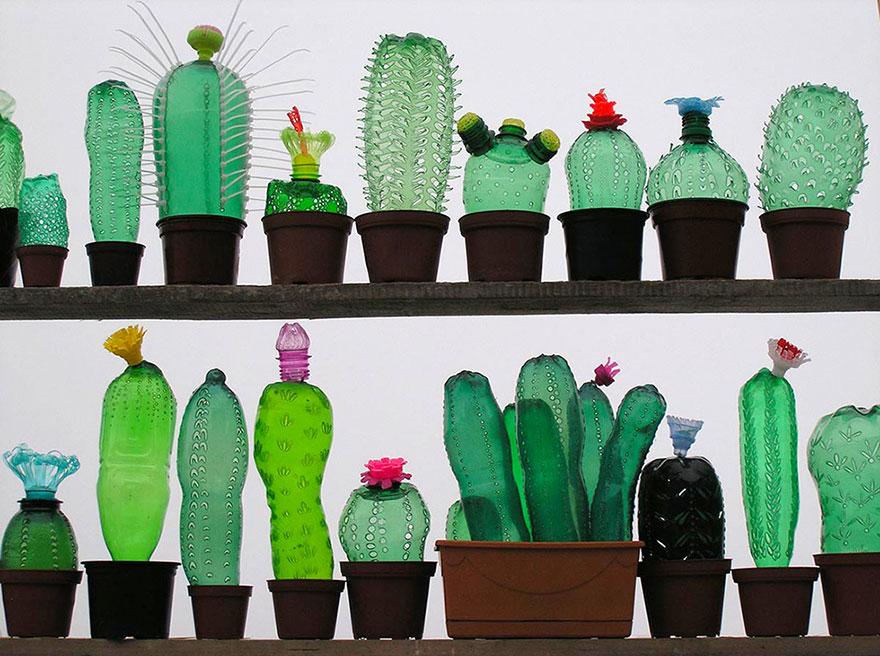 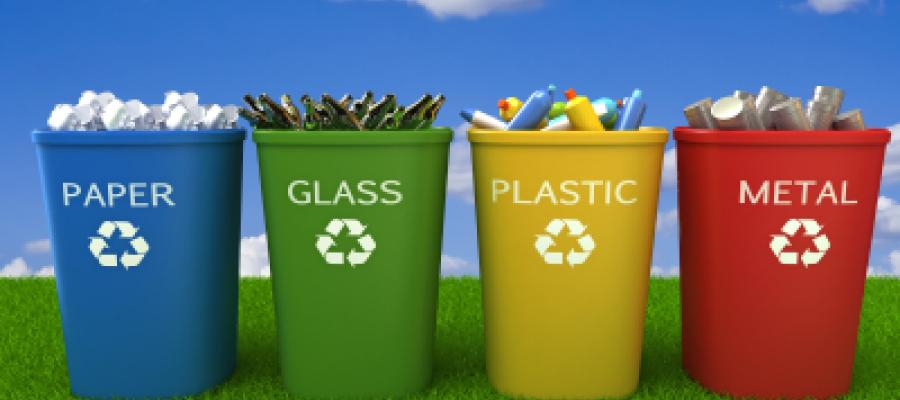 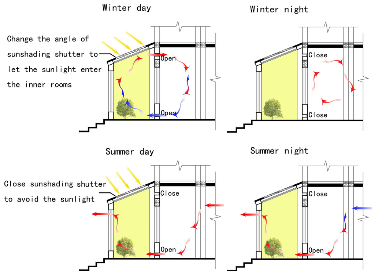 3d naar het bos
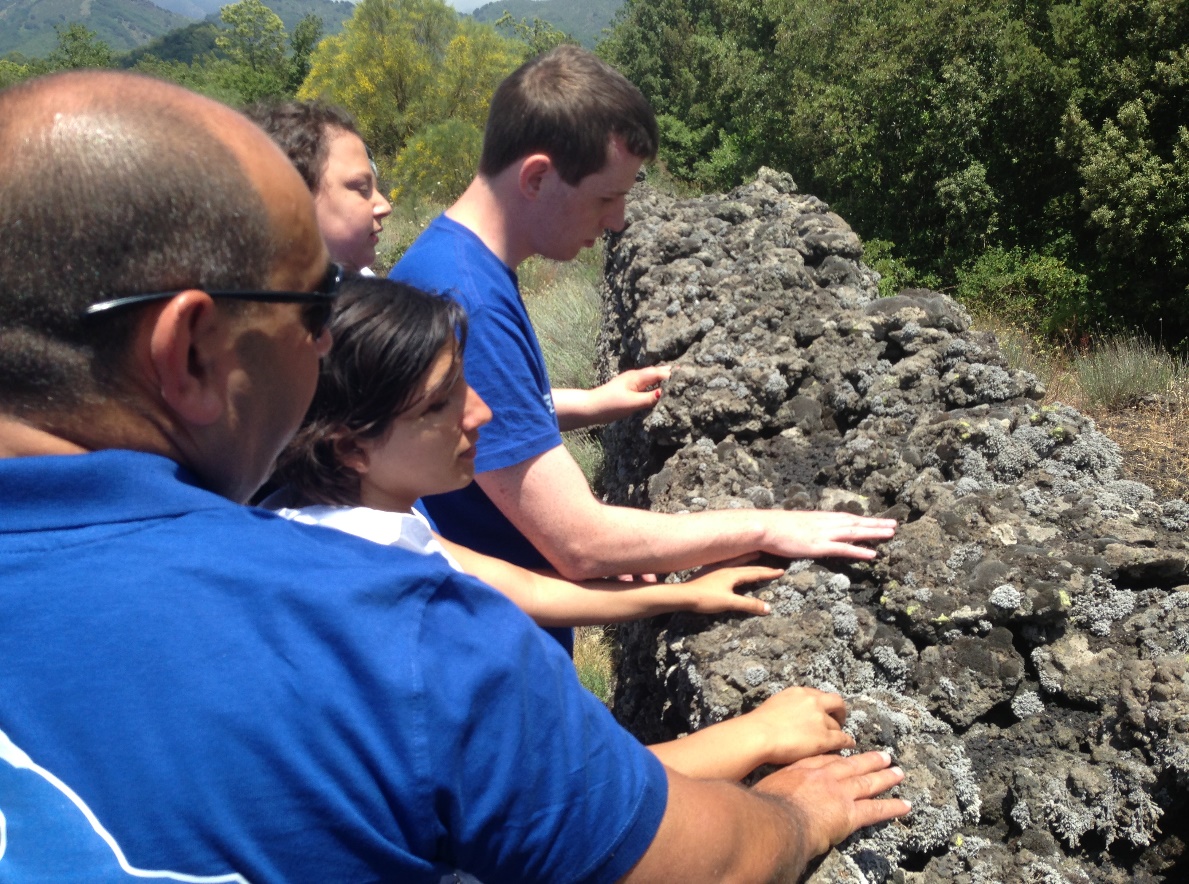 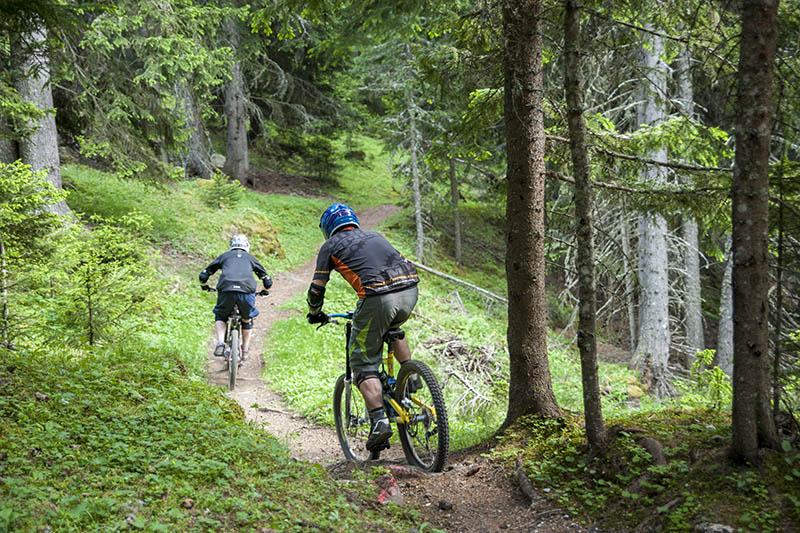 Plaatjes outdoor
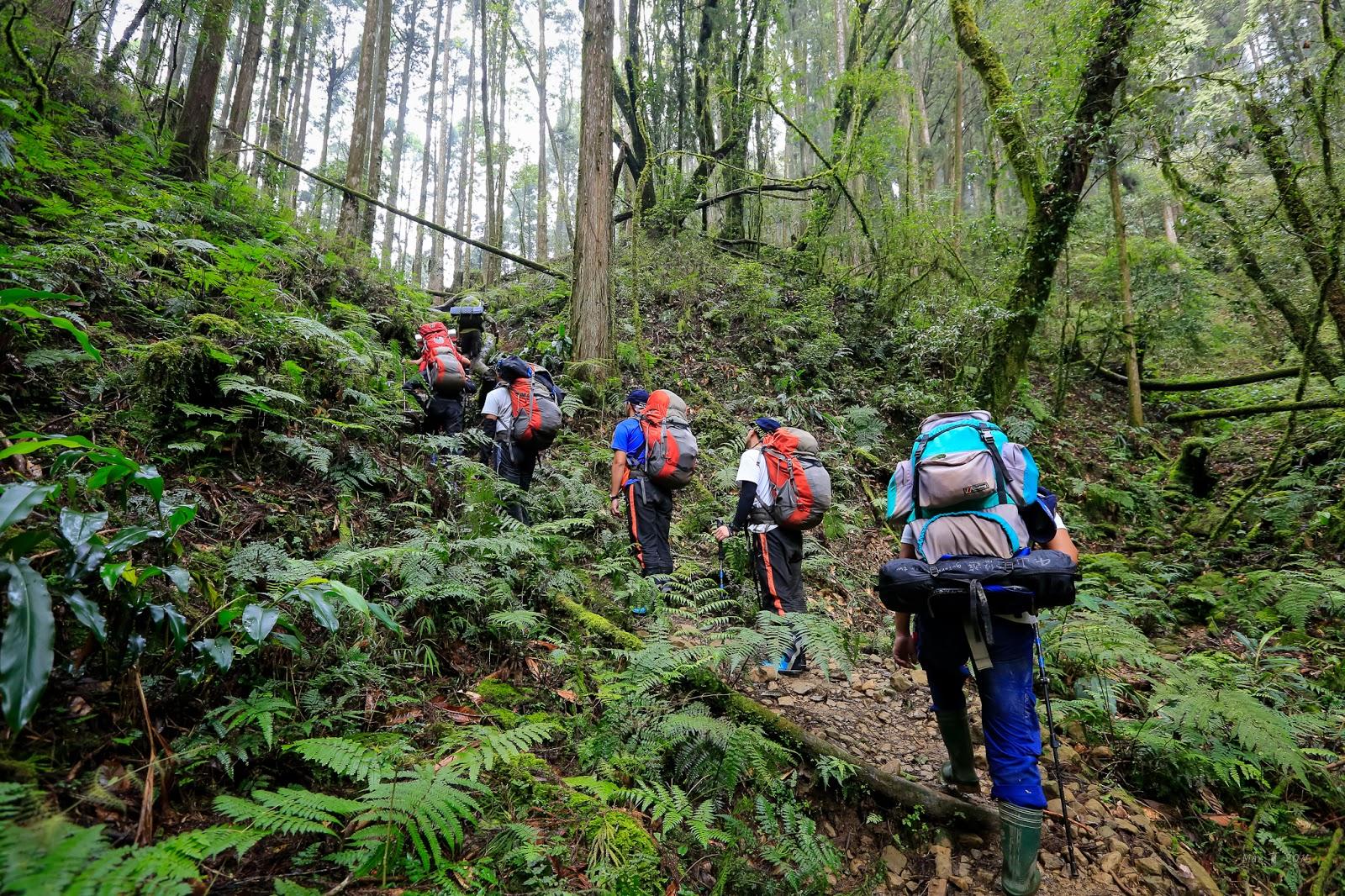 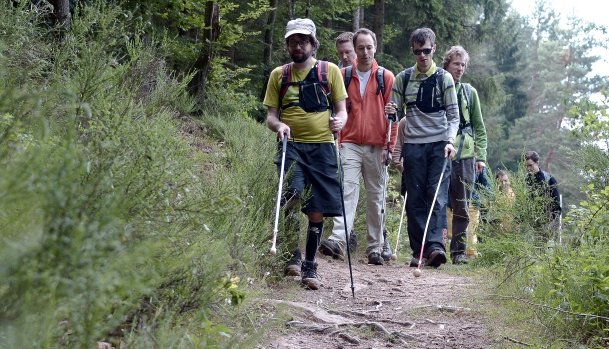 Vragen?